HTA ET REIN
Dr BENZOUID.N
Service de Néphrologie 
EHS DAKSI
PLAN
HTA RENO-VASCULAIRE

HTA ET AUTRES CAUSES RENALES
 - affections rénales parenchymateuses unilatérales
 - affections rénales parenchymateuses bilatérales 

HTA ET NEPHROANGIOSCLEROSE
HTA Réno-vasculaire
Définition :
    HTA induite par une anomalie vasculaire rénale entrainant une ischémie rénale en aval et qui est améliorée ou guérie par la revascularisation artérielle rénale

Prévalence : 1 %  des hypertendus
HTA Réno-vasculaire
Physiopathologie
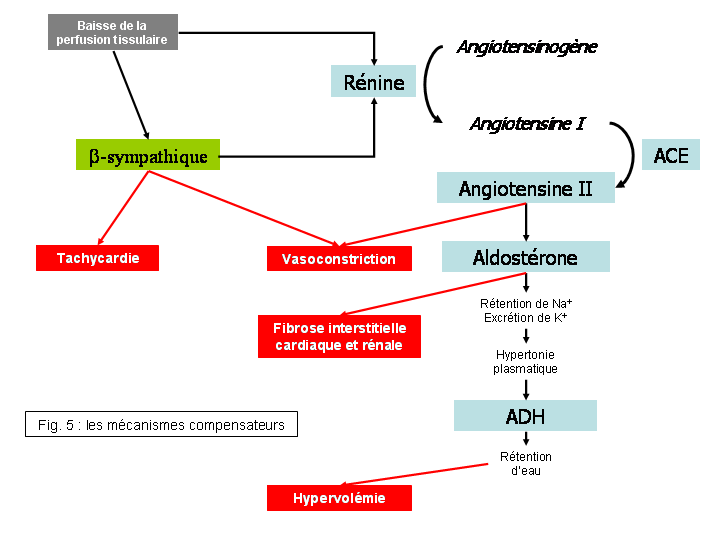 Le rein sain controlatéral va développer progressivement des lésions de néphroangiosclérose induite par l’HTA
HTA Réno-vasculaire
Etiologies :  2 causes à retenir   







Rarement :  thrombose aigue  ou embolie de l’artère rénale
                          anévrisme de l’artère rénale
                          vascularite ( Takayashu)
HTA Réno-vasculaire
Diagnostic clinique
    SAAR
 Le plus souvent asymptomatique.
 Plus rarement :
      -  HTA résistante à une trithérapie incluant un  
         diurétique ;
      -   OAP flash ;
      -  dégradation de la fonction rénale sous IEC ou 
          ARA2 
      -  IRC en cas de sténose bilatérale (néphropathie
          ischémique).
HTA Réno-vasculaire
Diagnostic clinique
Fibrodysplasie de l’artère rénale

 HTA de découverte récente et parfois sévère et symptomatique 
HTA maligne 
 parfois hypokalièmie et alcalose métabolique (hyperaldostéronisme secondaire)
HTA Réno-vasculaire
Examens complémentaires 
 Biologie : hypokalièmie, insuffisance rénale inconstantes
Imagerie:
    - Échographie rénale • Asymétrie de la taille des reins
    - Doppler des artères rénales +++
          →examen de 1ère intention 
          → Analyse des flux (degré de sténose).
          →  Mesure des index de résistance (valeur prédictive de réponse au traitement).
HTA Réno-vasculaire
Imagerie
    - Angio TDM ou Angio IRM des artères rénales 
       → Visualisation directe des artères rénales
     - Artériographie rénale : Examen de référence +++
     →réalisée seulement en cas de décision de revascularisation (angioplastie, chirurgie) ;
       →confirme le diagnostic (sténose uni ou bilatérale) ;
       →précise le type de sténose (athéromateuse ou fi brodysplasique) ; et le caractère serré de la sténose (> 75%) 
        →précise la localisation (ostiale, proximale, distale, segmentaire).
HTA Réno-vasculaire
Sténose juxta-ostiale de l’artère rénale gauche
(angio-IRM)
HTA Réno-vasculaire
Fibrodysplasie de l’artère rénale droite : aspect en collier de perle
Angiographie
HTA Réno-vasculaire
Traitement des sténoses de l’artère rénale
Objectifs thérapeutiques
           contrôle tensionnel,
           prévention de la dégradation de la fonction rénale
           diminution de  la morbi-mortalité cardiovasculaire.

Méthodes de revascularisation :

 techniques interventionnelles :
        Angioplastie transluminale percutanée :
            dilatation par ballonnet +/- endoprothèse (stent) ;
       Chirurgie : pontage aorto-rénal ou réimplantation artérielle.

 traitement médical :  anti-hypertenseurs.
HTA Réno-vasculaire
Indications et résultats

 Sténoses fibrodysplasiques
  - Traitement de choix : angioplastie transluminale de l’artère rénale.
   -  Résultats :
     – guérison ou amélioration de l’HTA dans 70 à 90 % des cas ;
     – resténose rare ;
     – en cas d’échec, indication à une revascularisation chirurgicale.
HTA Réno-vasculaire
 Sténoses athéromateuses
 Traitement médical de la SAAR :
       –  les bloqueurs du SRA ; CI  si sténose bilatérale 
       –  surveillance de  la kaliémie et la créatininémie dans les jours et les semaines qui suivent leur prescription. Une élévation importante de la créatininémie fera discuter l’indication d’une revascularisation ;
       – contrôle des facteurs de risque cardio-vasculaire (arrêt du tabac, statines et aspirine à posologie anti-aggrégante plaquettaire).

 Indication de la revascularisation 
      – sauvetage rénal en cas de dégradation rapide de la fonction rénale ;
      – HTA résistante ;
      – oedèmes pulmonaires récidivants ;
      – Intolérance aux bloqueurs du système rénine-angiotensine.

 Les indications chirurgicales sont exceptionnelles. Elles sont réservées aux échecs
  ou impossibilité technique de l’angioplastie
HTA Réno-vasculaire
HTA et affections rénales parenchymateuses unilatérales
rarement la cause d’une HTA artérielle. Cette étiologie est plus fréquente chez l’enfant.

 1 – Petit rein unilatéral :  Hypoplasie segmentaire; Pyélonéphrite chronique; néphropathie de reflux Rein radique
 2 – Anomalie congénitale Agénésie rénale unilatérale ; Rein ectopique ou ptosé
 3 – Kyste rénal solitaire
 4 – Hydronéphrose
 5 – Traumatisme du rein (dissection de l’artère rénale, hématome péri-rénal…)
 6 – Tuberculose urinaire
  7 – Tumeur rénale Tumeur à rénine (ra
HTA et affections rénales parenchymateuses unilatérales
HTA et affections rénales parenchymateuses bilatérales
HTA aiguë
   - Glomérulonéphrites aiguës (GNA post-infectieuse)
   - Microangiopathie thrombotique (MAT)
   - Crise rénale sclérodermique
HTA chronique
   - Glomérulonéphrites chroniques (IgA, GNMP, cryo)
   - Néphropathies héréditaires (PKR)
   - Néphropathie diabétique
HTA ET NEPHROANGIOSCLEROSE
La N.A.S est une néphropathie vasculaire ; c'est une néphropathie induite par l'hypertension artérielle.
  N.A.S « bénigne »
Est définie par une lésion histologique non spécifique, généralement attribuée à une H.T.A ancienne et insuffisamment contrôlée
apparition d'une protéinurie (< 2 g / 24h)
insuffisance rénale chronique progressive lente
hypertrophie ventriculaire gauche, rétinopathie, ...
HTA ET NEPHROANGIOSCLEROSE
N.A.S maligne
L’HTA maligne est définie par une PA « très élevée » avec lésions ischémiques d’organes cibles. 
La néphroangiosclérose maligne est la conséquence rénale de l’HTA maligne
HTA ET NEPHROANGIOSCLEROSE
La définition de l’HTA maligne est clinique (ESH/ESC 2013) :

        - PAD supérieure ou égale à 130 mmHg,
        - associée à des signes de retentissement d’origine ischémique parmi les
          suivants :
          – rétinopathie hypertensive aux stades III ou IV (classifi cation Keith et Wagener) ou stades II ou III de Kirkendall,
          – encéphalopathie hypertensive,
          – insuffisance rénale rapidement progressive,
          – insuffisance ventriculaire gauche.
HTA ET NEPHROANGIOSCLEROSE
Autres signes dans les semaines qui précèdent le diagnostic :
    - signes généraux : asthénie, amaigrissement ;
    - déshydratation extracellulaire ;
    - syndrome polyuro-polydipsique fréquent
Signes biologiques
    -  IR  avec protéinurie (parfois de type néphrotique) ou hématurie micro en cas de néphro angiosclérose maligne 
    - parfois anémie hémolytique, schizocytes (syndrome de MAT) ;
     - hypokaliémie (hyperaldostéronisme secondaire).
NEPHROANGIOSCLEROSE MALIGNE
Diagnostic étiologique
 Toutes les causes d’HTA peuvent se compliquer d’HTA maligne
 HTA essentielle : 2/3 des cas : HTA négligée, arrêt de traitement, prise d’oestroprogestatifs.
 HTA secondaires : 1/3 des cas :
      - sténose de l’artère rénale (à rechercher systématiquement ++) 
      - glomérulonéphrite chronique (néphropathie à IgA) ;
      - sclérodermie.
HTA ET NEPHROANGIOSCLEROSE MALIGNE
URGENCE thérapeutique
 hospitalisation
anti – hypertenseurs par perfusion IV
monitorage prudent (TA, dose de médicaments)
 surveillance des complications graves : AVC, OAP, encéphalopathie, ...
recours à l'hémodialyse
HTA ET IRC
au stade de l’IRC: l’HTA est fonction:
 de la néphropathie sous-jacente
 du stade de l’IRC:
    augmentation linéaire de la prévalence de HTA avec le stade d’IRC:
        85 ml/min: 65% HTA
        15 ml/min: 95% HTA